Anger Management
Dr.K.Jafar Ali, Ph.D
CEO, Redefine HR
INDIA
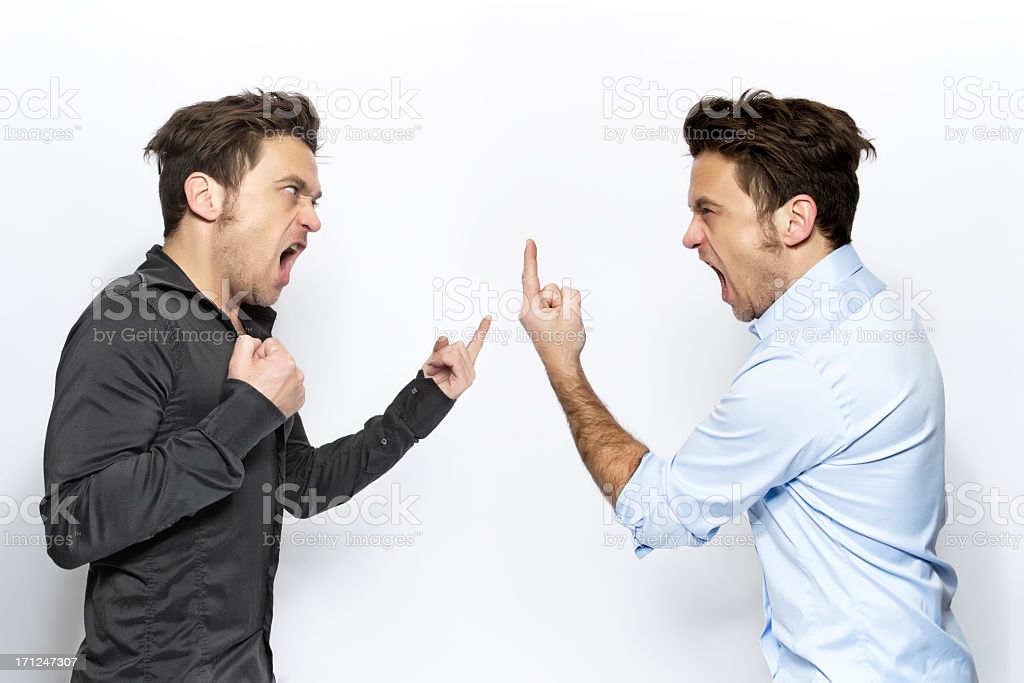 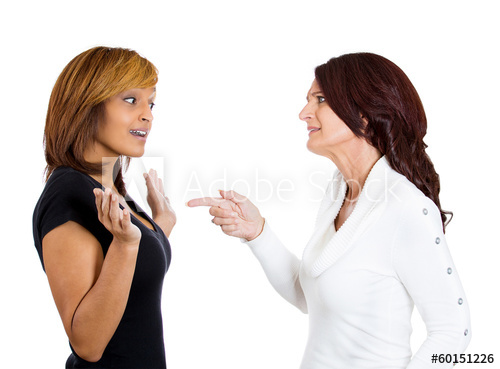 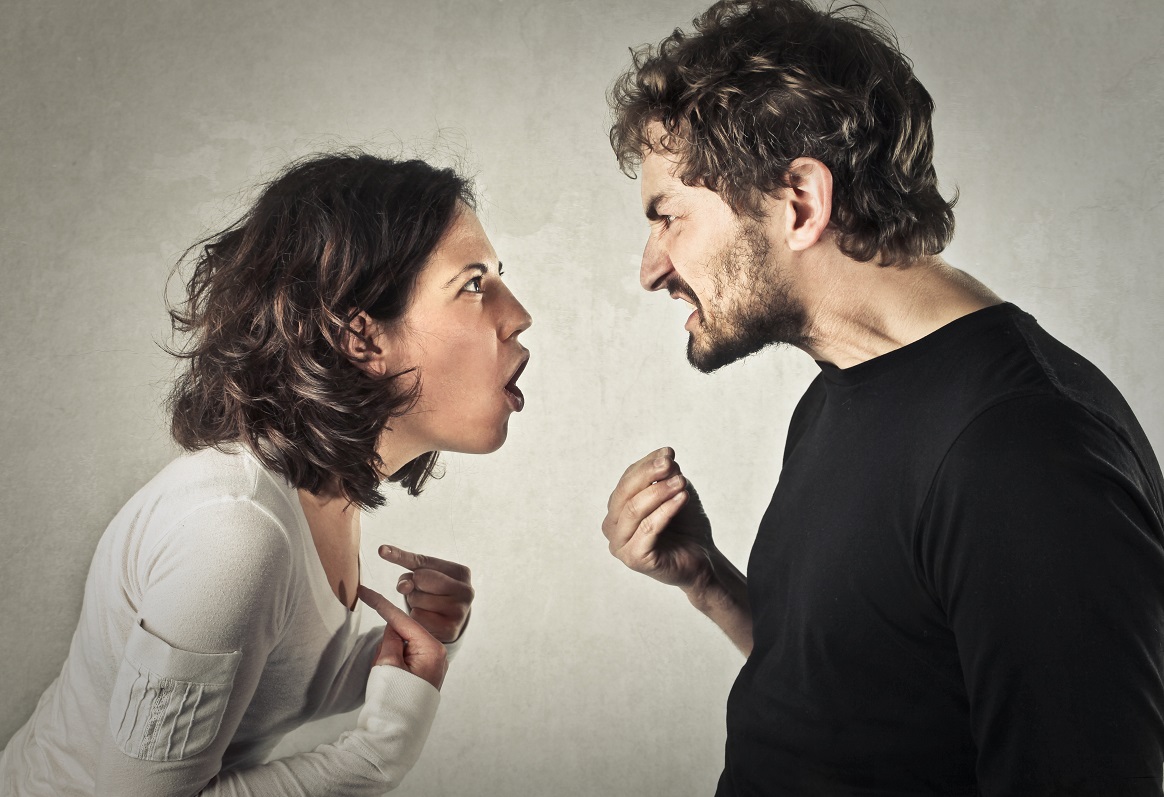 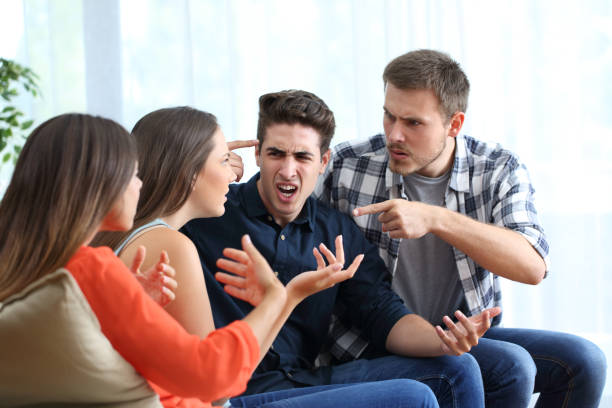 ANGER…. basic human emotion  that is experienced by all people
Basic Human emotion , Experienced by all.

Triggered by an emotional hurt.

Completely normal,  usually healthy emotion.  But when it gets out of control  and turns destructive it affects the quality of life.
ANGER
 Temporary madness 
 Losing Self ControlHelpless feeling Remote Control is with someone
AngerRight degree ?With Right person ?At Right time ?At Right place ?
How does the body react to anger ?
ADRENALINE and other chemicals pour into  the bloodstream.
THE HEART pumps faster.
BLOOD PRESSURE rises.
BLOODFLOW quickens.
MUSCLE tense.

IN OTHER WORDS, the body shifts into higher  gear, generating energy needed for action. Learn  how this energy can work to your advantage or  disadvantage.
It is important to understand anger  because the way you express it can  be:

HELPFUL: Venting anger can get you  “fired up” so you can overcome  obstacles and Achieve Goals.

HARMFUL: When you ignore anger  or express it in a negative way, it can  hurt you and others.
Anger With Self
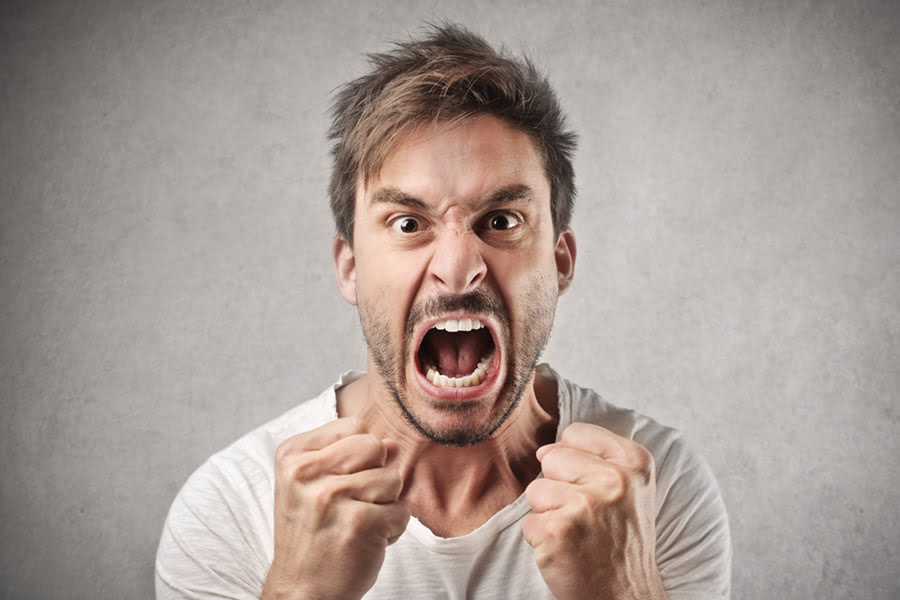 Anger With Others
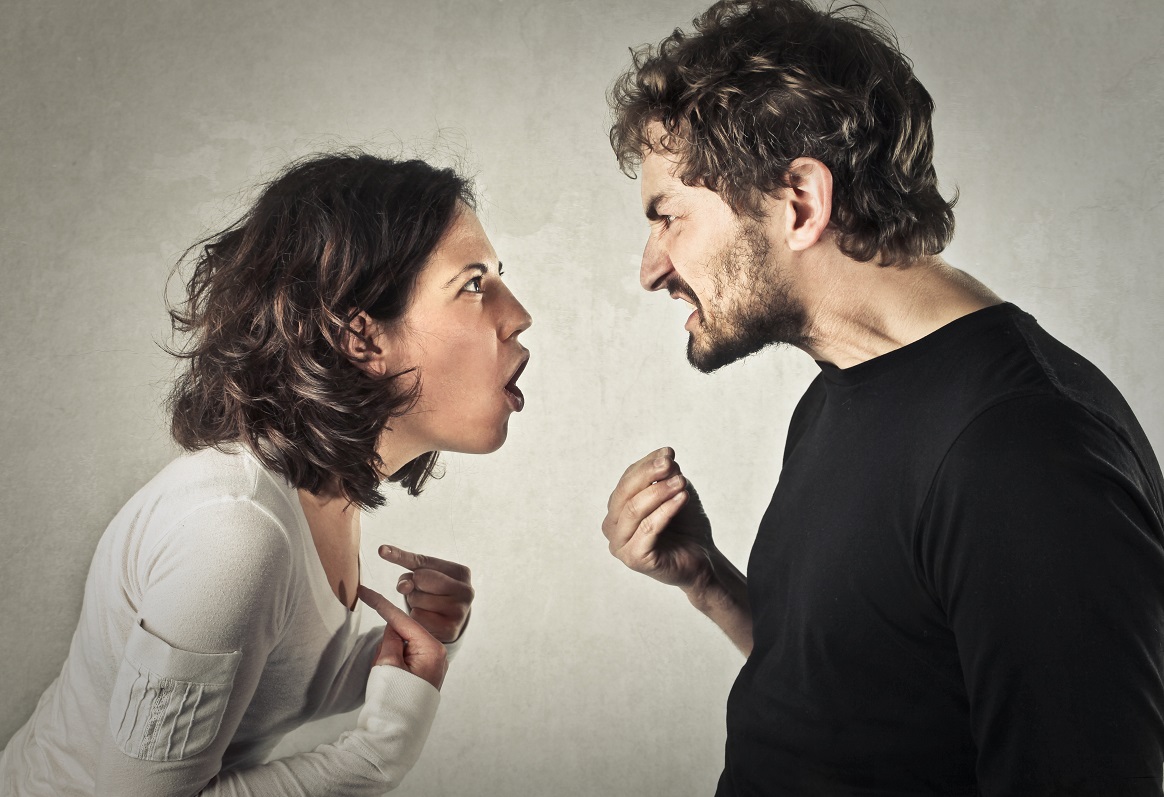 Anger With The Almighty
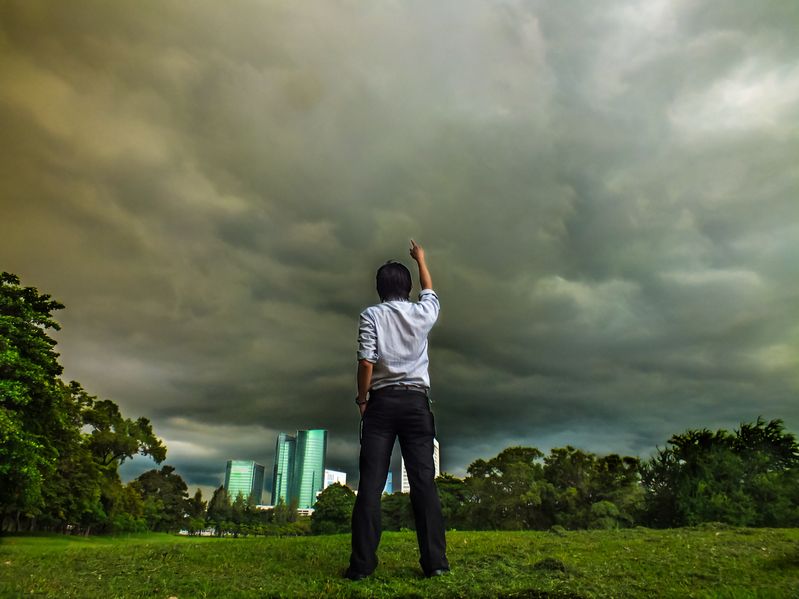 Quran Says : And those who control their anger are friends of Allah.                                              Quran:3/134
Anger Management
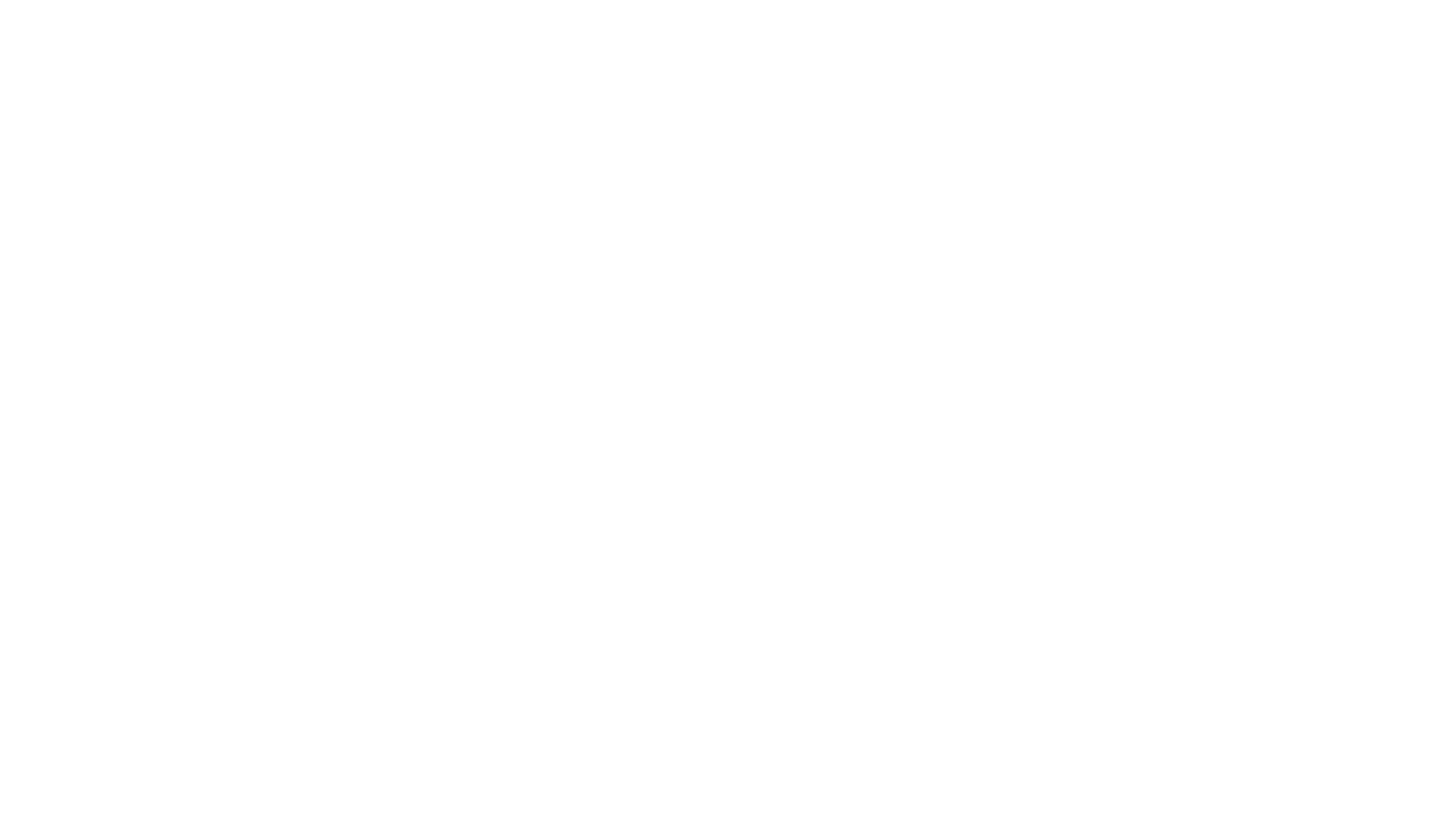 Anger management does not involve getting rid of  all anger, but using anger to enhance  your life. We can look at the purposes of  anger in both a positive and negative light.
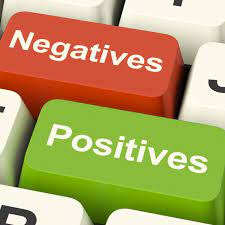 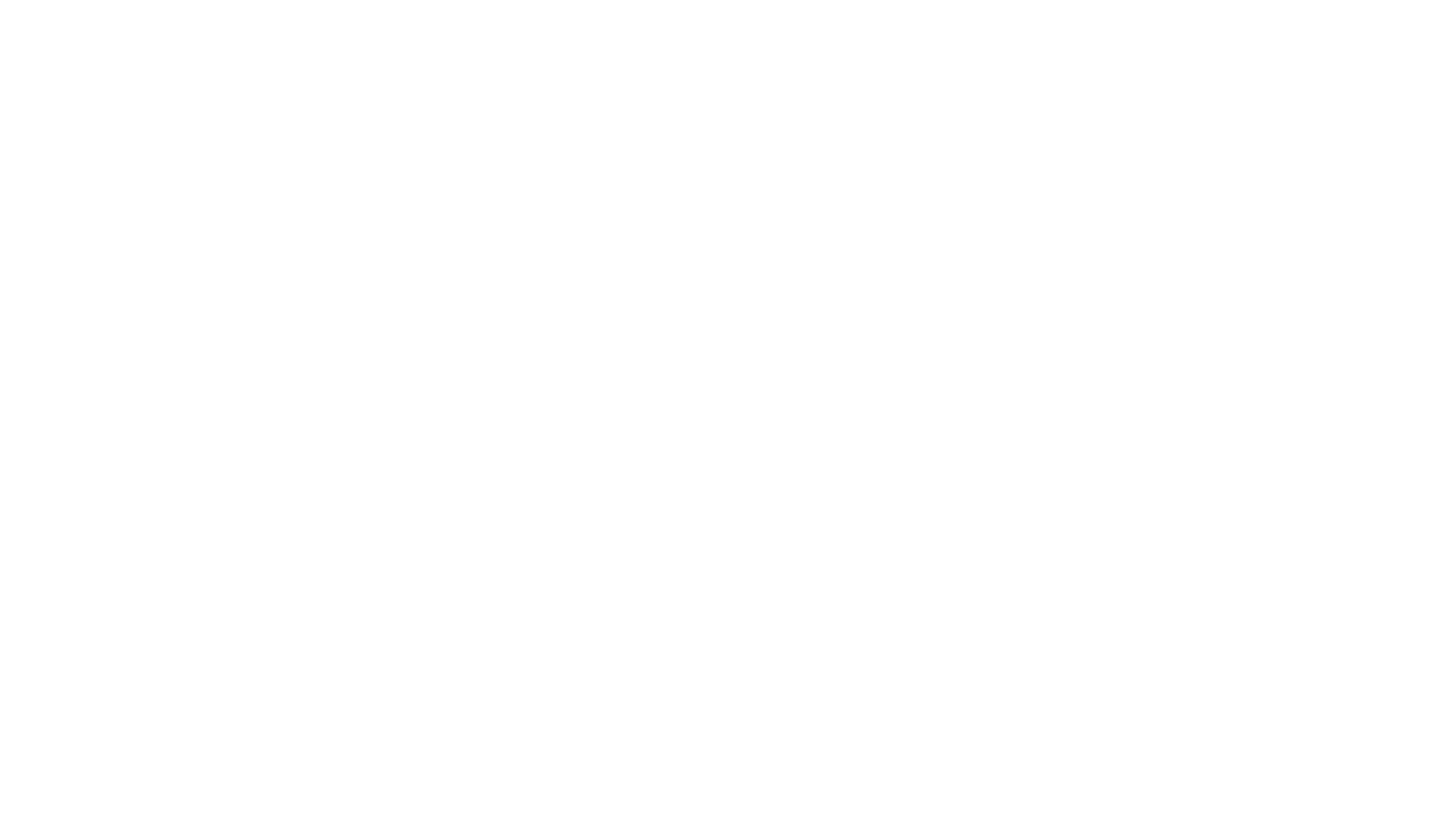 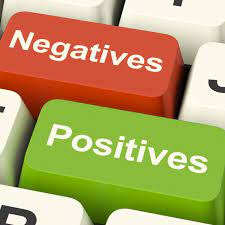 The Positive aspects
of anger are that  you have increased  energy, are able to  communicate your  feelings, able to  solve your problems  and can take charge  of the situation.
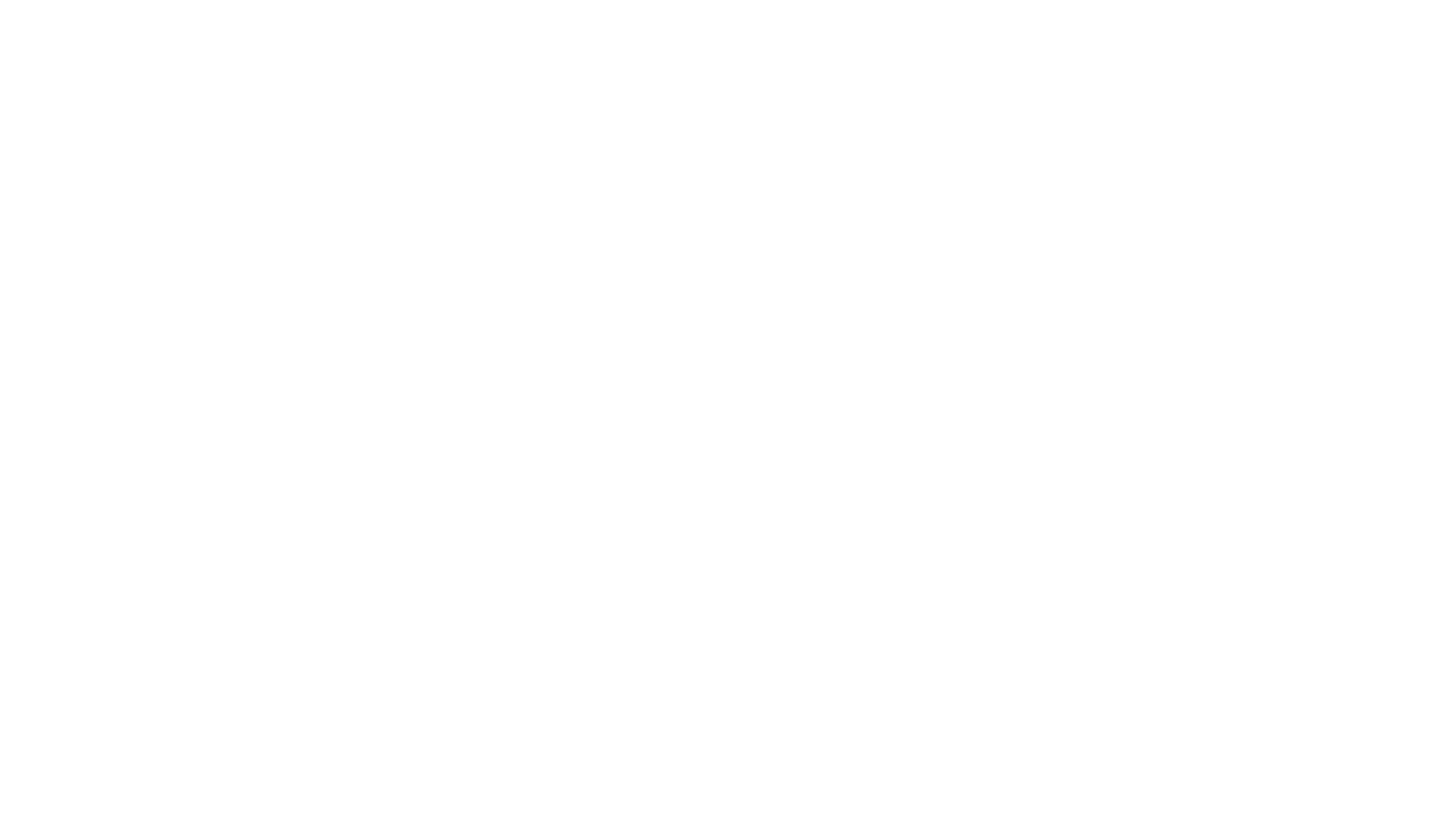 The Negative aspects of anger are that can have disruption
of your thinking,  unnecessarily defend  yourself, become  aggressive and  become known as an
angry person.
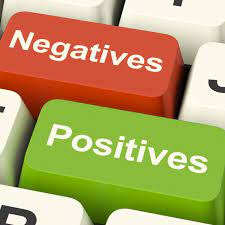 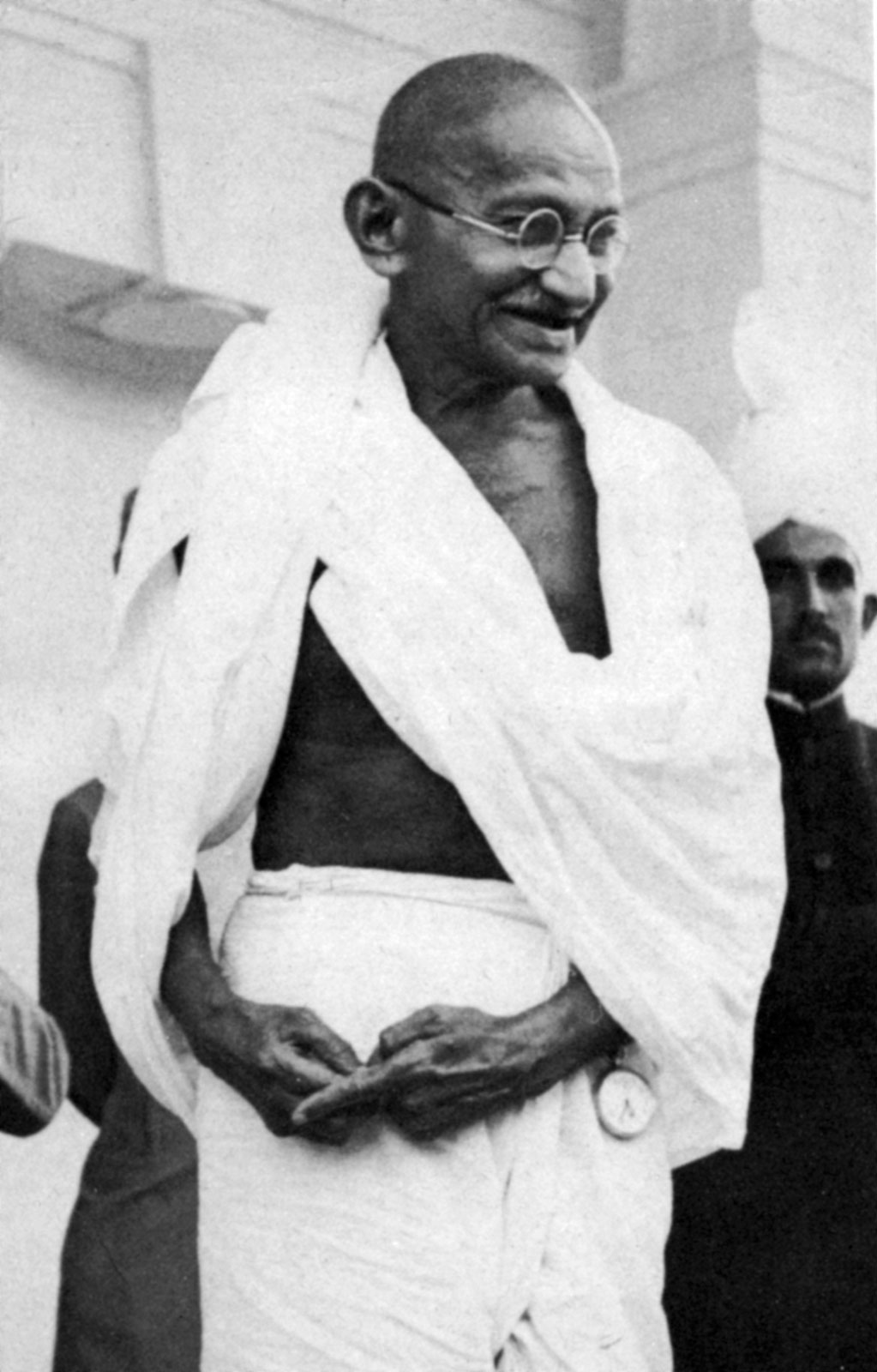 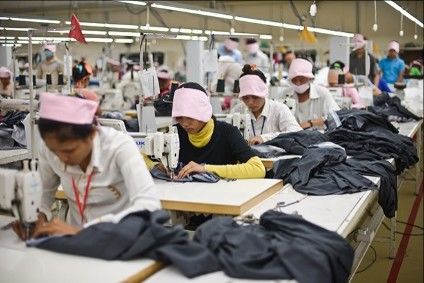 Creative Anger
Time Management & Anger
Life Management & Anger
Reaction vs Response
Reaction                    Response
An immediate and emotional reply 
All about self preservation
You evacuate the situation and slow down
Maintains self control
Comes from a place of love and respect
 
Long term outlook
Comes from a place of fear
Short term outlook
Reaction                    Response
An immediate and   emotional reply
You evacuate the situation and slow down
Maintain self control
All about self preservation
Comes from a place of love and respect
Comes from a place of fear
Long term 
     outlook
Short term outlook
Misplaced Anger
Intimacy & Anger
Freedom in bonding
Multiple emotional bonds
Fantasy & Anger
Anger & Domestic Violence
Anger In Married Life
Anger & Human Rights
Anger is a kind of Fear in Anticipation.Anger Is Active Sadness and Sadness is a Passive Anger
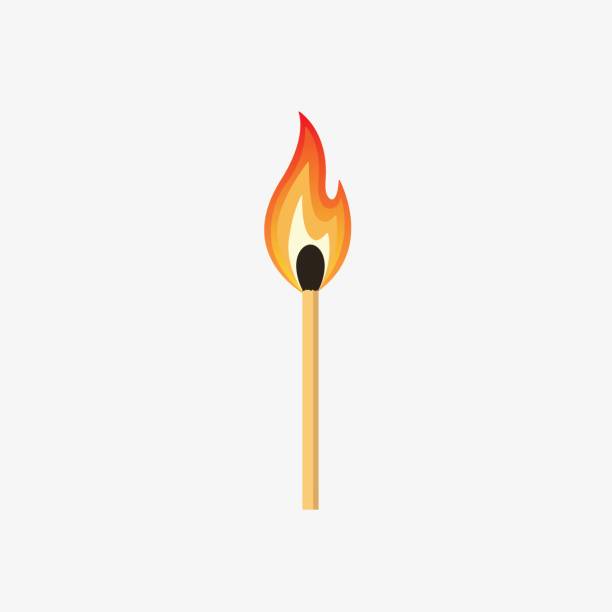 A Matchstick has a head but not a brain.
Conquer your Anger
Everyone has the right to be wrong.
Permit people to be what they are in their perception.
Forgiving & Forgetting
Anger & Inner Peace
Accept yourself as you are , Accept others as they are.
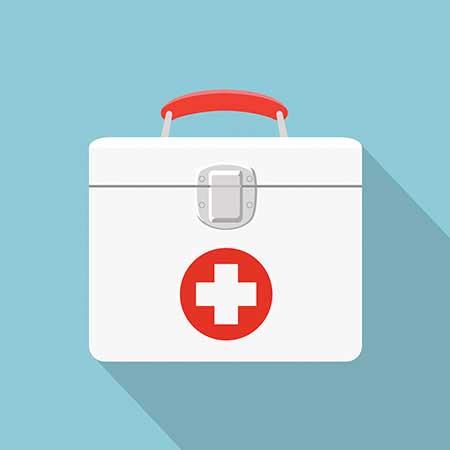 EMOTIONAL FIRST AID
Prayer 
Meditation
Yoga
Silence
Control your anger before it controls you BECAUSE…
Anger is one letter short of D-A-N-G-E-R
LIVIING LIFEThoughts FeelingsActions
Anger Management is nothing but Effective Self Management
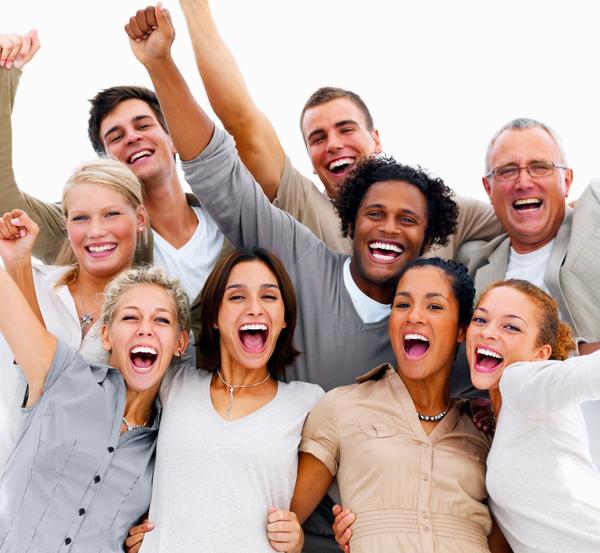